Formarsi alla cura riflessiva. Tra esistenza e professione
Cap. 1
La formazione come percorso identitario di cura di sé
1.1 L’identità come costrutto pedagogico
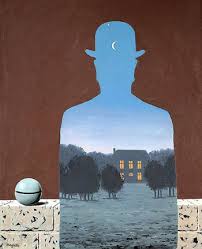 Sviluppo dell’identità in direzione emancipativa

Quale formazione? In situazioni di tipicità e anche di disagio

Formazione formale che dura tutta la vita e influenza l’esistenza nelle sue varie forme

Cambiamento sociale e d esistenziale che ha rotto la linearità dei percorsi esistenziali

Notevole gap tra la quantità dell’accesso all’istruzione e la qualità dei suoi risultati
1.2 imparare ad agire la formativita’ dell’esistenza
Carattere prioritariamente metodologico, orientativo, di orientamento del Sé della formazione 
Ruolo orientativo della scuola nel senso di «liberare dai destini familiari»

IL PROCESSO FORMATIVO DOVREBBE TENDERE AD ACCOMPAGNARE LA MATURAZIONE DI ASPIRAZIONI, ASPETTATIVE, SCELTE STRATEGICHE
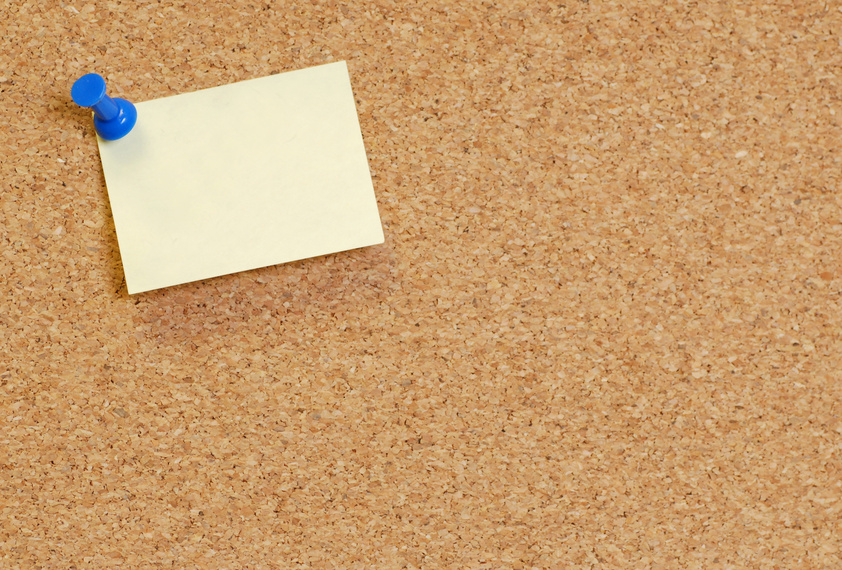 «Modalità concreta di governo dello sviluppo individuale e sociale nella pratica della libertà e della determinazione attiva», coincidente «con la pratica della cura in contesti individuali, sociali e storici determinati, in tutto l’arco della vita e dell’esistenza umana» (Granese, 2005, pp. 12-14)

L’ORIENTAMENTO COME CURA DI SÉ implica la capacità (da acquisire) di «far crescere una guida dentro di sé»
ORIENTAMENTO
Vivere autenticamente il senso formativo della propria esistenza richiede di accogliere la valenza del mutamento, del divenire, del CAMBIAMENTO DELLA PROPRIA FORMA e, dunque, di sé (prolungamento della propria identità, verso orizzonti anche inediti)
1.3 La formazione come crescita della cura educativa
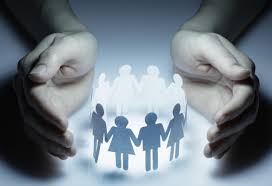 Tendenza naturale del soggetto a stare bene nel proprio ambiente

Il dis-agio può indicare uno stato momentaneo di difficoltà, di co-adattamento 

Formazione, cura e disagio: più che risolvere il problema esso va «dissolto» attraverso «l’apertura visionaria» (Formenti, 2008, p. 27), la «visualizzazione creativa» (Regoliosi, 2013, p. 90)
Origini della cura educativa: vulnerabilità e fragilità, estrema precarietà, finitudine dell’uomo e relativa angoscia L’esistenza è contrassegnata dalla contingenza, dalla differenza, dal cambiamento per cui ci è preclusa la possibilità di rifugiarci in una rassicurante identità, in qualcosa di stabile, di necessario, di identico (Cfr. Fadda, 2011, p. 347)

La formazione come cura può insegnare a fare il vuoto dentro di sé per accogliersi e ritrovarsi e per fare spazio a nuove pienezze (Cfr. Fadda, 2011, pp. 348, 361)

L’insegnante dovrebbe quindi utilizzare un sapere che migliori la capacità dei soggetti di avere cura di sé, del proprio essere nel mondo, attraverso  la  formazione